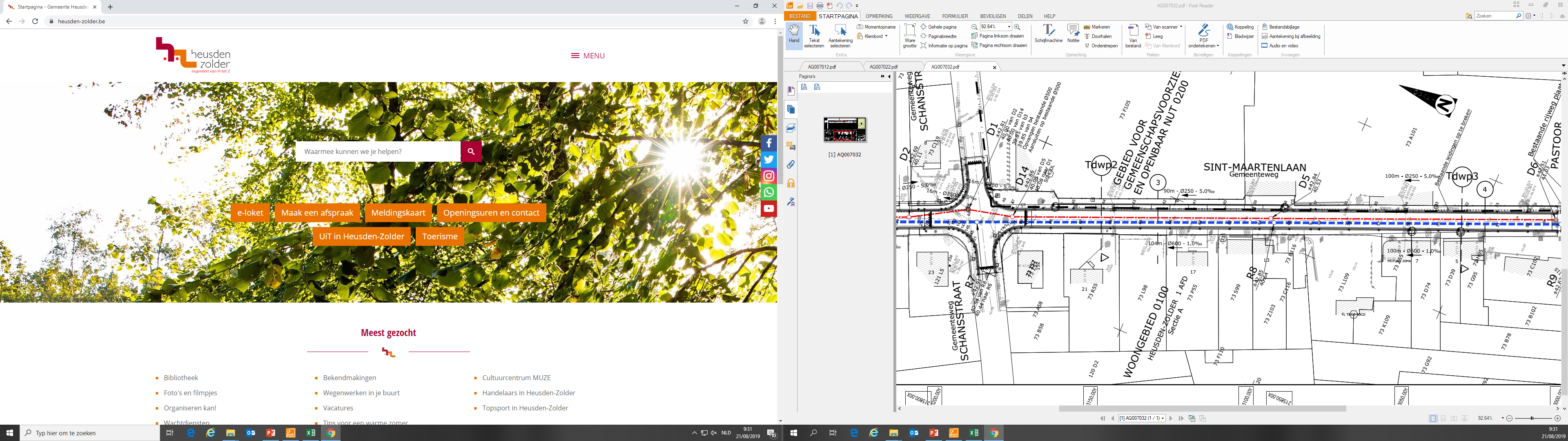 Heraanleg Plantsoenenstraat
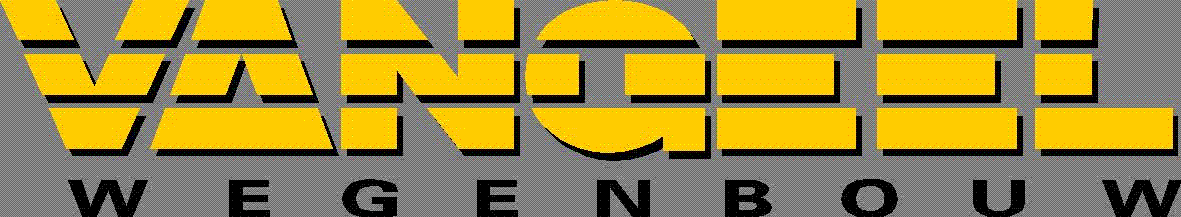 Ontwerp
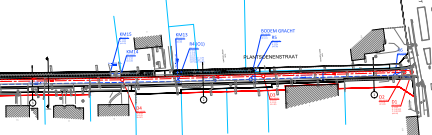 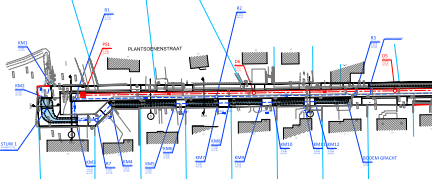 Ontwerp
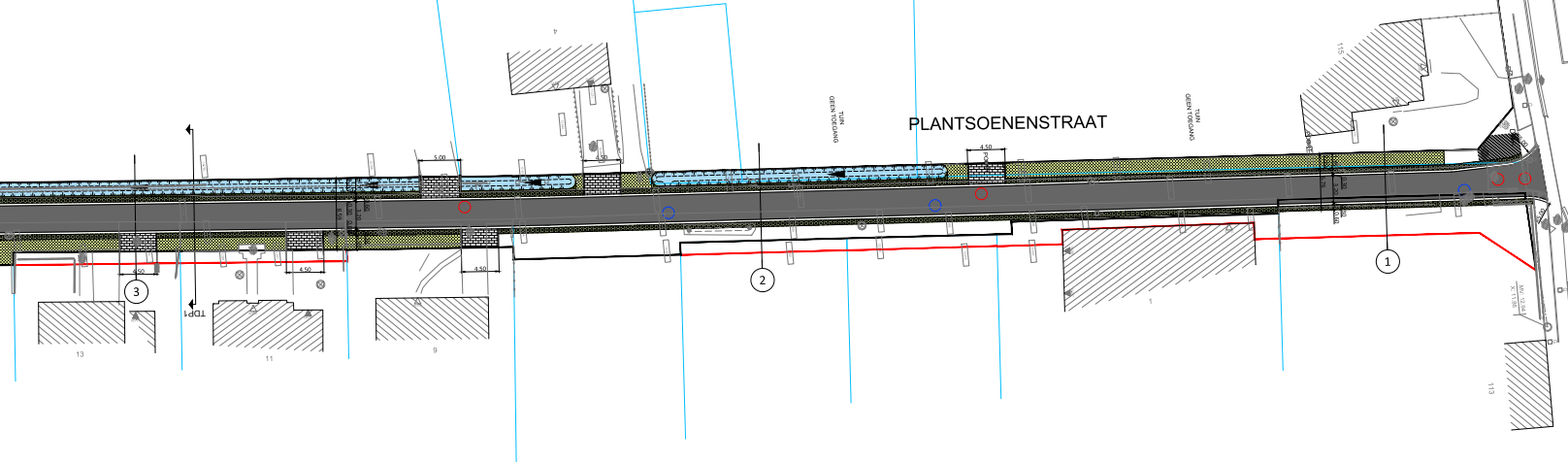 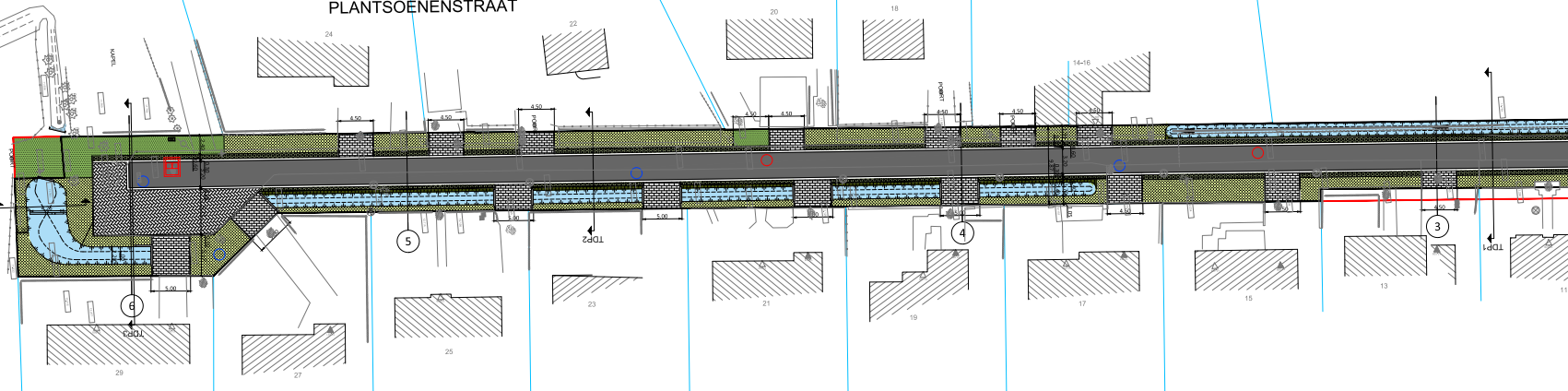 Werkvolgorde
*Verplaatsen nutsleidingen
*Opbraak weg + plaatsen droogzuiging 
*Riolering + huisaansluitingen + onderlaag fundering 
*Plaatsen straatkolken waar voorzien
*Glijbekisting goot
*Fundering weg
*Onderlaag asfalt
*Ophalen deksels
*Aanwerken opritten/bermen
*Toplaag asfalt
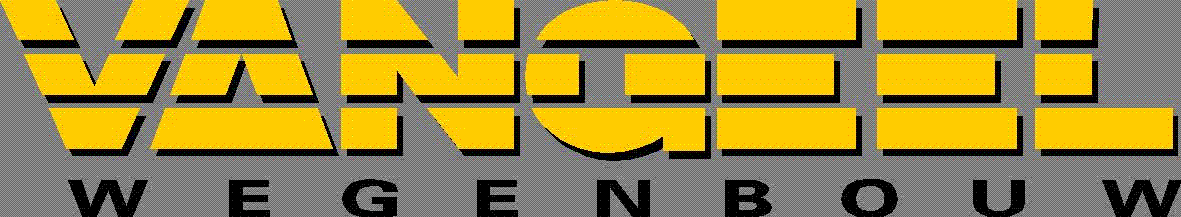 Rioleringswerken
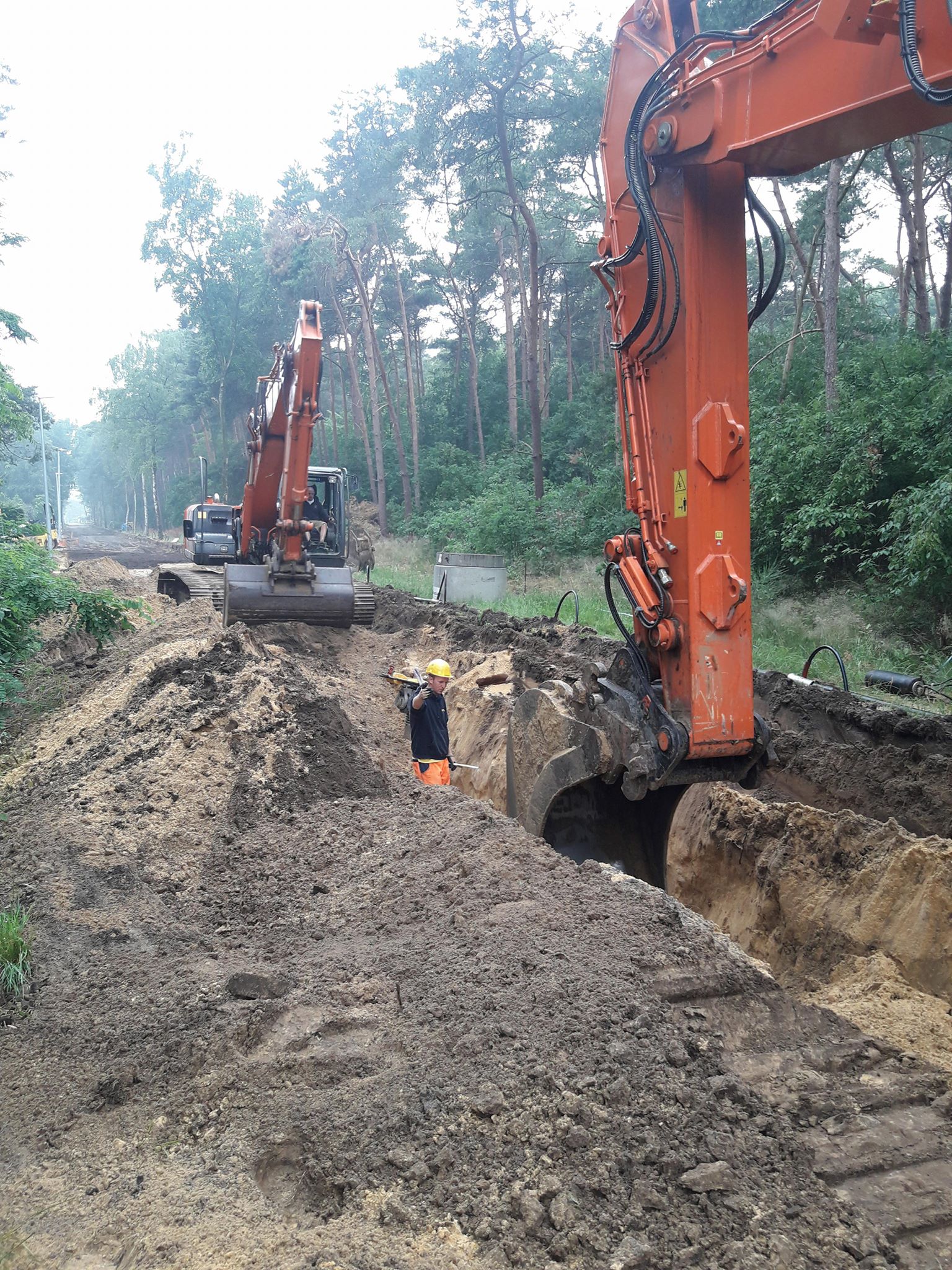 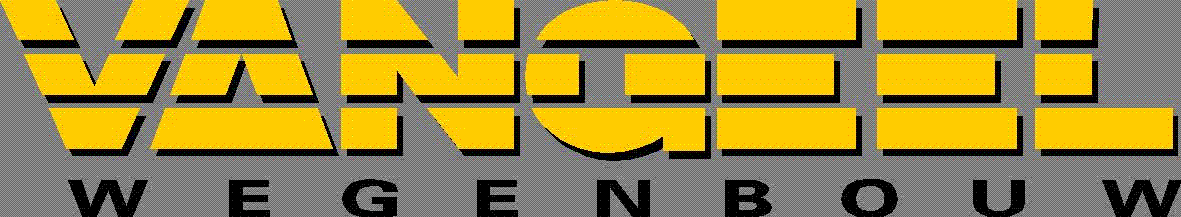 Huisaansluitputjes per perceel
Geen RWA putje als gracht voor de deur
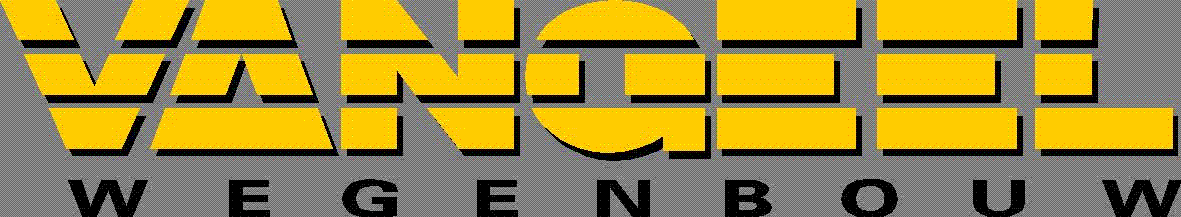 Glijbekisting boordsteen
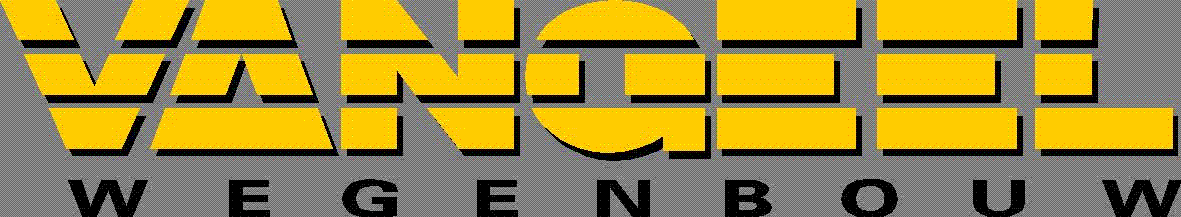 Glijbekisting boordsteen
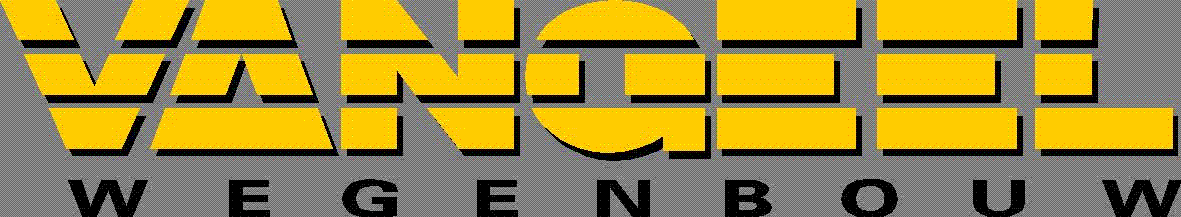 Afwerken fundering
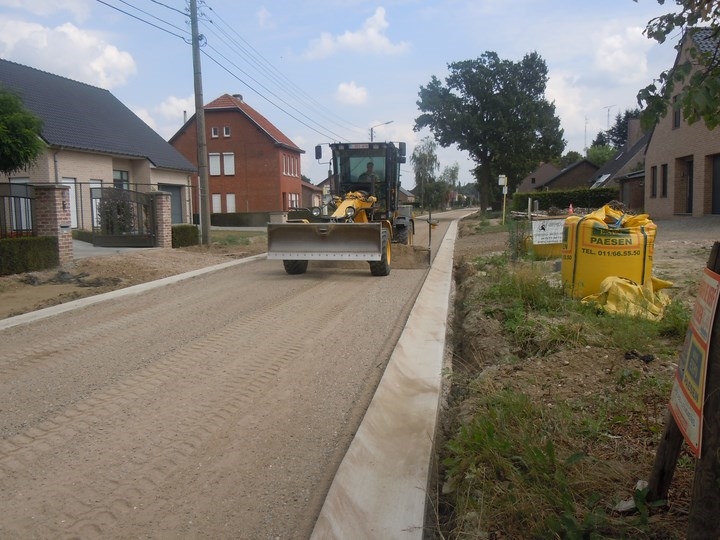 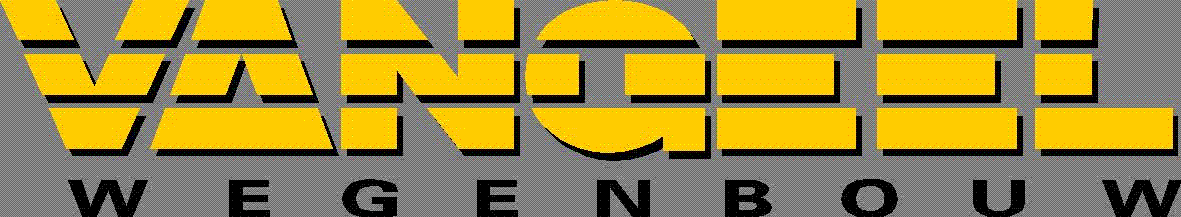 Asfalteringswerken
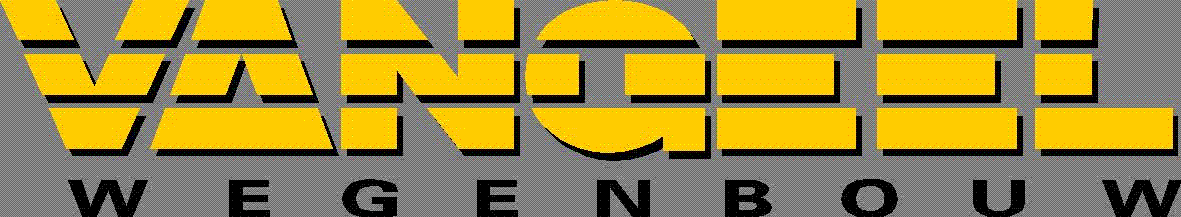 Planning
-Werken nutsleidingen vanaf half februari
-Rioleringswerken vanaf eerste helft mei
-Glijbekisting en onderlaag asfalt juli 
-Einde werken begin okt
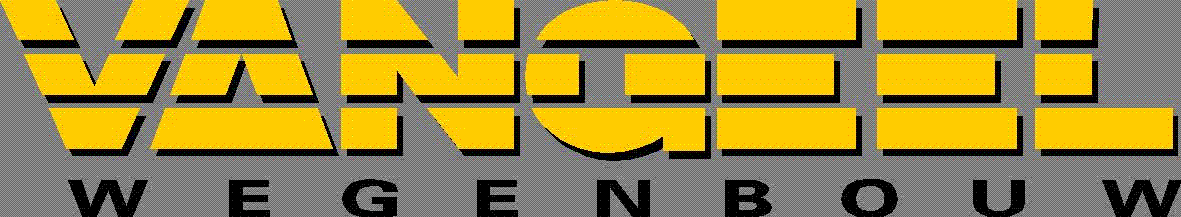 Hinder voor bewoners
*Doodlopende straat: vanaf de rioleringswerken uw woning zijn gepasseerd is de woning niet bereikbaar met de wagen (wel tijdens weekends)
*Tijdens periode glijbekisting/onderlaag asfalt /betonstort een 3 tal weken opritten niet toegankelijk met wagen
*Oprit niet toegankelijk tijdens klinkerwerk voor de oprit
*Toplaag asfalt: straat 2 dagen niet toegankelijk
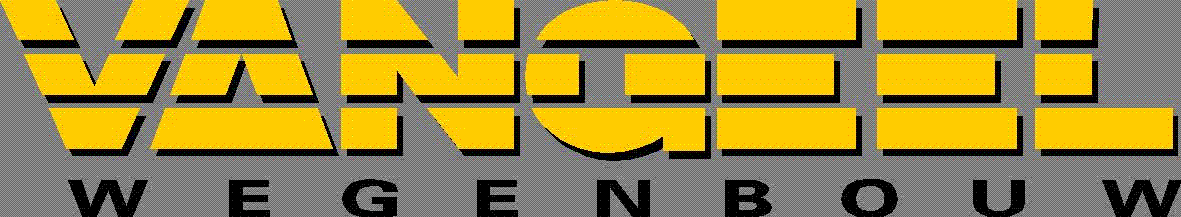 Veiligheid op de werf
De werf is geen racebaan, pas uw snelheid aan
Blijf weg bij de werkplaats en machines
Pas op met werfverkeer, maak steeds oogcontact vooraleer je een machine passeert
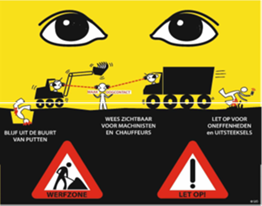 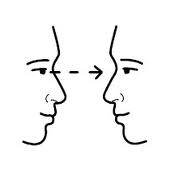 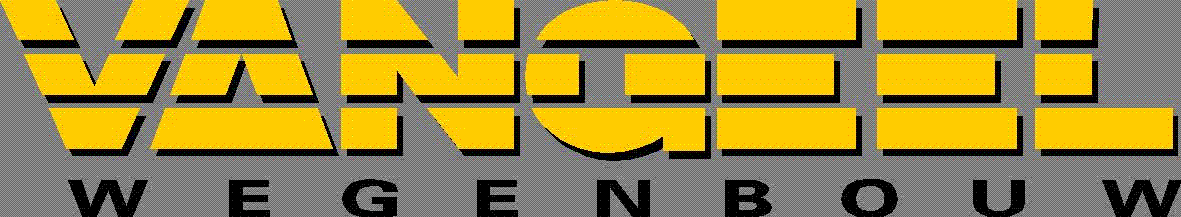 Infobrief
*Schets voorgevel
*Waar zitten de bestaande aansluitingen op de riolering?
*Waar komt gas, water, electriciteit, telefoon … binnen?
*Waar wenst u uw nieuwe DWA en RWA aansluiting (eventueel in overleg met afkoppelings deskundige)
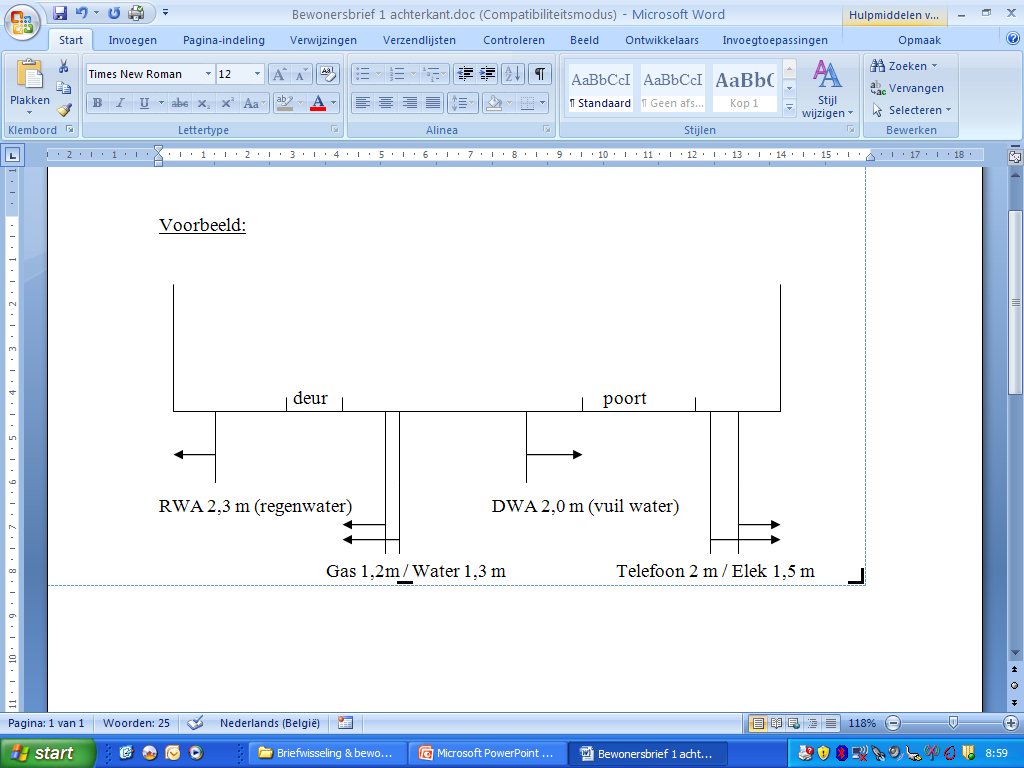 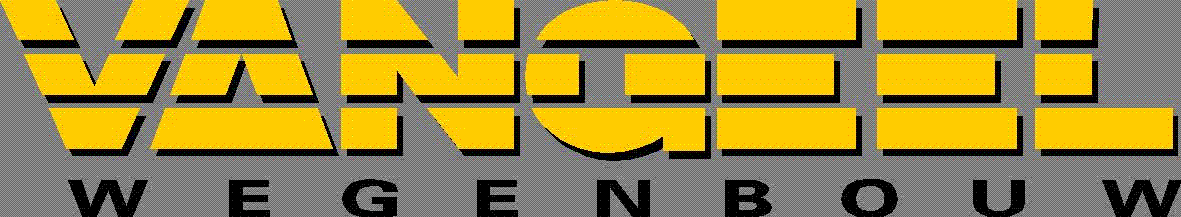 Huisvuilophaling
Zet je afval voor 7u ‘s morgens buiten  
 Als de vuilniswagen niet tot voor de deur geraakt, breng het afval tot een plaats waar deze wel kan komen. Indien dit niet lukt, zullen wij dit voor u doen
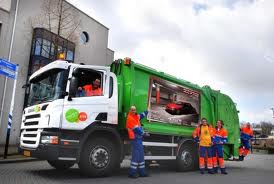 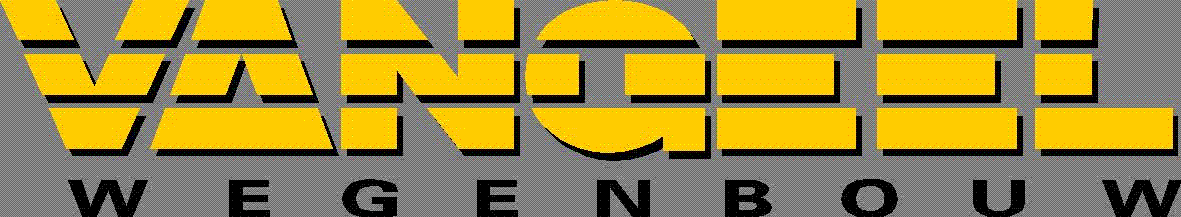 Praktische zaken
Projectleider Vangeel: Danny Leysen
Wekelijkse werfvergadering in de werfkeet 
Planning zonder weerverlet of onvoorziene werken


Bezoek afkoppelings deskundige voor aanvang van de werken op privé 
Regelmatig bewonersbrief
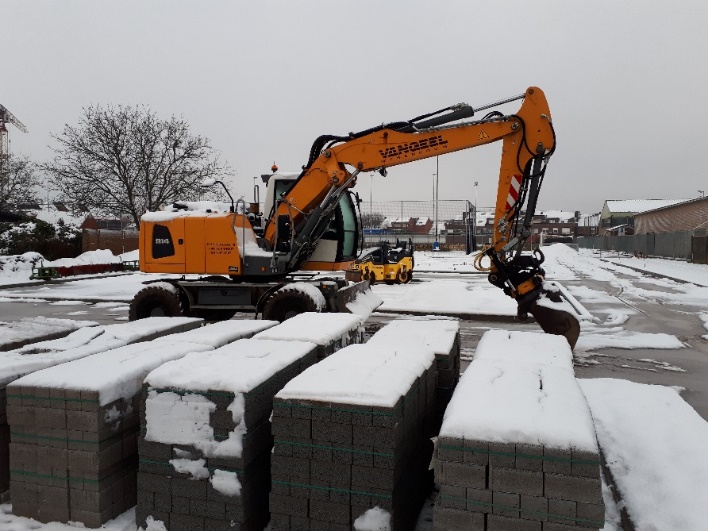 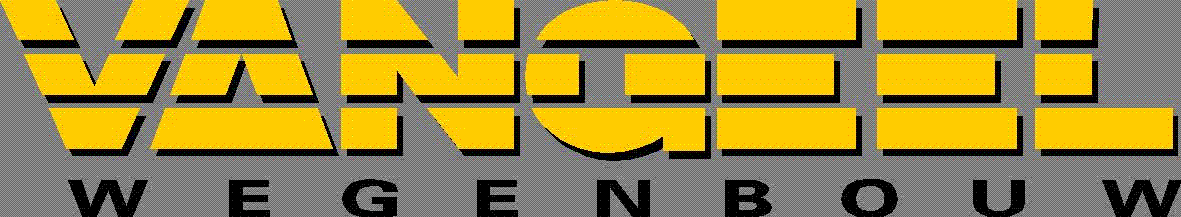